Thursday October 23, 2014Mr. Goblirsch – Economics
OBJECTIVE – Students Will Be Able To – SWBAT:
 - Describe price ceilings & floors, and identify how the market price adjusts to supply & demand changes.

AGENDA:
WARM-UP: Role of Prices
GUIDED PRACTICE: Ceiling & Floors Chart
CONCEPT: Price Adjustments
DOW Stock Simulation Week 2

*****HW: Examples of Shortage & Surplus DUE TOMORROW*****

Role of Prices WARM-UP: (Follow the directions below)
***5 minutes***
Read the handout.  Answer the questions below.
What is an advantage of prices?
Why is a change in price, instead of a change in production, usually used to resolve supply shock?
Why are prices a better option for allocation than rationing?
What is a negative of prices?
How do producers and consumers react to low prices?
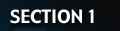 EXAMPLE - Rationing
During the oil crisis in the early 1970s, the proposed gas rationing program raised serious differences of opinion among Americans.  Some people argued that every adult American should get the same number of gas rationing coupons.  Others argued that owners of newer, more fuel-efficient cars would not need as many coupons as owners of older, gas-guzzling models.
Those who lived in western states believed they should receive more coupons than Easterners because they traveled longer distances.  Some people called for every car owner to receive a  certain number of coupons; others said this plan discriminated against families with several drivers who shared one car.
2
Section 1-4
STRUCTURED ACADEMIC DISCUSSION:
REVIEW
What happens to the price of a product when there is a shortage?
What happens to the price of a product when there is a surplus?
3
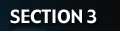 EXAMPLE – Government Intervention
During the Great Depression
During the nation’s Great Depression, prices for farm products tumbled.  Farmers lost much money, and many even lost their farms.  At the same time, the farms produced surplus crops.  To combat this, in 1933, the government passed the Agricultural Adjustment Act.  In part, this act authorized payments to farmers who agreed to reduce the acreage they farmed.  This effectively reduced the crop surplus and boosted farmer income.
4
Section 3-5
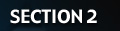 Ceilings & Floors Reading
DIRECTIONS: Read P. 128 - 131.  Complete the chart below in your notebook.
5
Section 2-Assessment 7
Government Intervention
The Government can impose a price maximum or minimum
Price Ceiling – An artificial Maximum Price (Helps some afford, but creates a shortage)
Price Floor – An artificial Minimum Price (Helps producers sell, but creates a surplus)
Price Ceiling
Shortage

Maximum Legal  Price

Examples –   Rent Control in New York
Price Floor
Surplus
Lowest Legal Price

Examples:     Minimum Wage     and Agriculture Price Support
Chapter 6 Prices
Price Adjustments
Change in Price
Understanding Shifts in Supply
Production Costs Decrease – Supply increase
New Equilibrium
Price Decreases
Equilibrium is a moving target
A Fall in Supply
Production Costs increase
Supply decreases
Price Increases
Government adds a new tax to a product (Cars or Gas)
Shift in Demand
The Problems of Excess Demand
New Fad (Increase)
Shortage
Return to Equilibrium
Prices Rise
Consumers push Prices up
A Fall in Demand
Prices return & drop
THE DOW STOCK SIMULATION
WEEK 2
Update your 2nd Quarter stock sheet for Week 2.
Take out your 2nd Quarter stock sheet.
Calculate your stock values for Week 2.
Multiply # of shares X New Price = Total Worth
DIRECTIONS From Week 1:
IF YOU WANT TO KEEP YOUR STOCKS, THE PRICE & SHARES DO NOT CHANGE ON YOUR NEW STOCK SHEET
IF YOU WANT TO CHANGE YOUR STOCKS:
You have your $$$ to invest in the stock market.  ***You cannot spend over what you have left***
Select 5 stocks from The Dow Jones Industrial Average to invest your money in.
How many shares you buy of each stock is up to you.
Multiply the # of shares you want by the Last trade amount to calculate the Total Worth of that stock.
# shares   X   Last Trade $  =  Total Worth
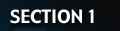 HOMEWORK
EXAMPLES OF SURPLUS & SHORTAGE
Visit a shopping mall, grocery store, Target, Wal-Mart, or another store (online store works also).
Find 3 examples of surplus and 3 examples of shortage (sales = surplus, out of stock/rain checks = shortage)
Identify the items and describe WHY you think the items were at a surplus or shortage.
Post your responses on the Economics Forum of my website.
www.goblirsch.weebly.com
DUE FRIDAY
Section 1-12